Детская практическая психология      Презентация на тему     «Работа с тревожными детьми»
Выполнила  Горулева  Евгения  Николаевна               
                            Педагогика и методика дошкольного образования                                                                                                                                                                          
                                                                                                                Группа № 3
                                             Ярославль  2014г.
Тревожность - способность человека приходить в состояние повышенного беспокойства, испытывать чувства страха и тревоги. Часто она служит показателем психологического неблагополучия человека.
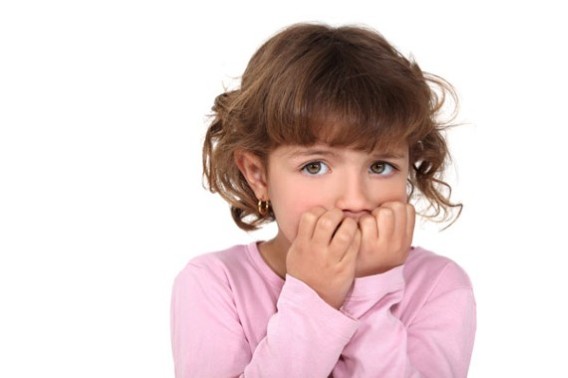 Виды тревожности
Как качество личности                                           
    Следствие стереотипов поведения,                                       перенимаемых от родителей

    Ситуативная
    Обычно возникает как кратковременная                    реакция на какую-нибудь конкретную ситуацию, объективно угрожающую человеку
Причины  тревожности
Признаки тревожного ребенка
1. Не может долго работать, не уставая.2. Ему трудно сосредоточиться на чем-то.3. Любое задание вызывает излишнее беспокойство.4. Во время выполнения заданий очень напряжен, скован.5. Смущается чаще других.6. Часто говорит о напряженных ситуациях.7. Как правило, краснеет в незнакомой обстановке.8. Жалуется, что ему снятся страшные сны.9. Руки у него обычно холодные и влажные.10. У него нередко бывает расстройство стула.11. Сильно потеет, когда волнуется.12. Не обладает хорошим аппетитом.13. Спит беспокойно, засыпает с трудом.14. Пуглив, многое вызывает у него страх.15. Обычно беспокоен, легко расстраивается.16. Часто не может сдержать слезы.17. Плохо переносит ожидание.18. Не любит браться за новое дело.19. Не уверен в себе, в своих силах.20. Боится сталкиваться с трудностями.
4 вида тревожных детей
Невротики - дети с соматическими проявлениями (тики, заикания, энурез и т.д.)
Расторможенные - очень активные, эмоциональные дети с глубоко спрятанными страхами
Застенчивые - обычно это тихие, обаятельные дети, но очень нерешительные, боязливые, иногда
    напряжённые, скованные
Замкнутые - мрачные, неприветливые дети, ведущие себя обособленно,  неконтактные, закрытые, необщительные, скрытные
Помощь ребенку в соответствии             с типом тревожности
Рекомендуется рисовать страхи, лупить подушки, обниматься с мягкими игрушками,  родителям не заострять внимание на соматических проявлениях
Невротики
Необходимо доброжелательное отношение окружающих, создание у них ощущение успеха, помочь им поверить в собственные силы
Расторможенные
Необходима  группа сверстников, подобранная по интересам. Взрослые должны  в случае затруднения спокойно предлагать выходы из ситуаций, больше хвалить, признавать за ребенком право на ошибку
Застенчивые
Замкнутые
Важно найти для таких детей область, которая им интересна  и через обсуждение, беседы на эту тему налаживать общение
Как помочь ребенку справиться                  с тревожностью
Повышение самооценки и уверенности в себе

Обучение ребенка конструктивным способам поведения в трудных ситуациях

Снятие мышечного напряжение

Устранение нарушений детско-родительских отношений
Советы  воспитателям и родителям по работе с тревожными детьми
Избегать состязаний и каких-либо видов работ, учитывающих скорость.
Не сравнивать его с другими детьми.
Чаще использовать телесный контакт и упражнения на релаксацию.
Способствовать повышению самооценки и чаще хвалить его, но так чтобы он знал за что.
Чаще обращайтесь к ребёнку по имени.
Не предъявлять ребёнку завышенных требований.
Стараться делать ребёнку как можно меньше замечаний.
Использовать наказание лишь в 
    крайних случаях.
Список используемой литературы:
Детская практическая психология/Под ред. Т.И.Марцинковской.- М.,2001. 4.1.3 
Широкова Г.А.Справочник дошкольного психолога. -Ростов н/Д,2004.- 384с.
Смирнова Е.О. Детская психология. - СПб: Питер, 2009
Абрамова Г.С. Введение в практическую психологию. – Брест, 1993.
Хрестоматия по детской психологии / Под ред. Г.В. Бурменской. М., 1996.
Широкова Г.А. Справочник дошкольного психолога / Серия «Справочники». – Ростов-на-Дону: «Феникс», 2004. – 384 с.
Белкина В. Н. Психология раннего и дошкольного детства Учебное пособие. -Ярославль, 1998.
Каган, Виктор Ефимович. Преодоление : Неконтактный ребенок в семье / В. Ф. Каган. – СПб.: Фолиант, 1996.
Благодарю за внимание!!!